4
Просмотр презентаций
1
Организационный момент
2
Сценка
3
5
Основная часть
Рефлексия
Структура занятия
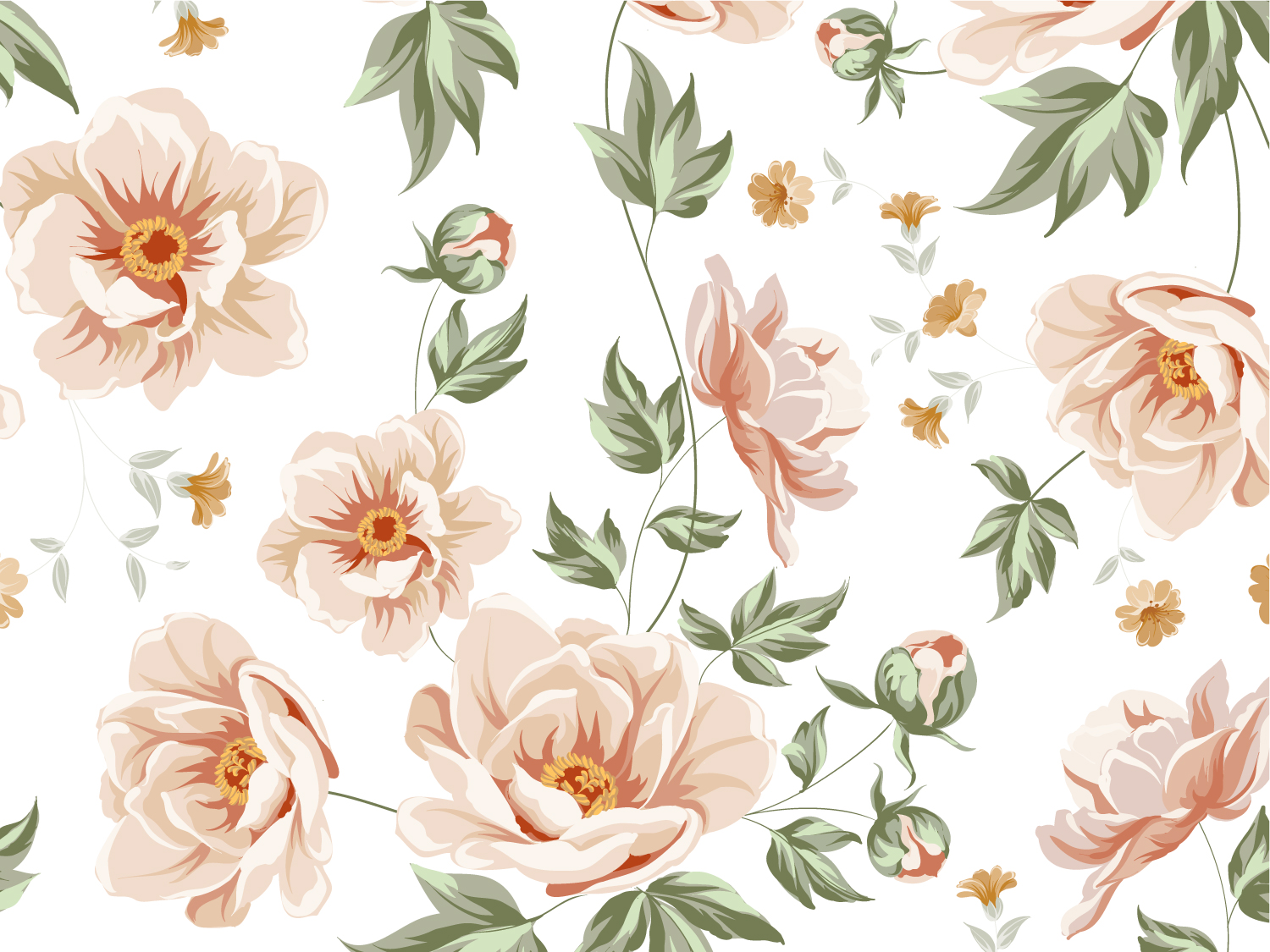 День матери
5 «Б»
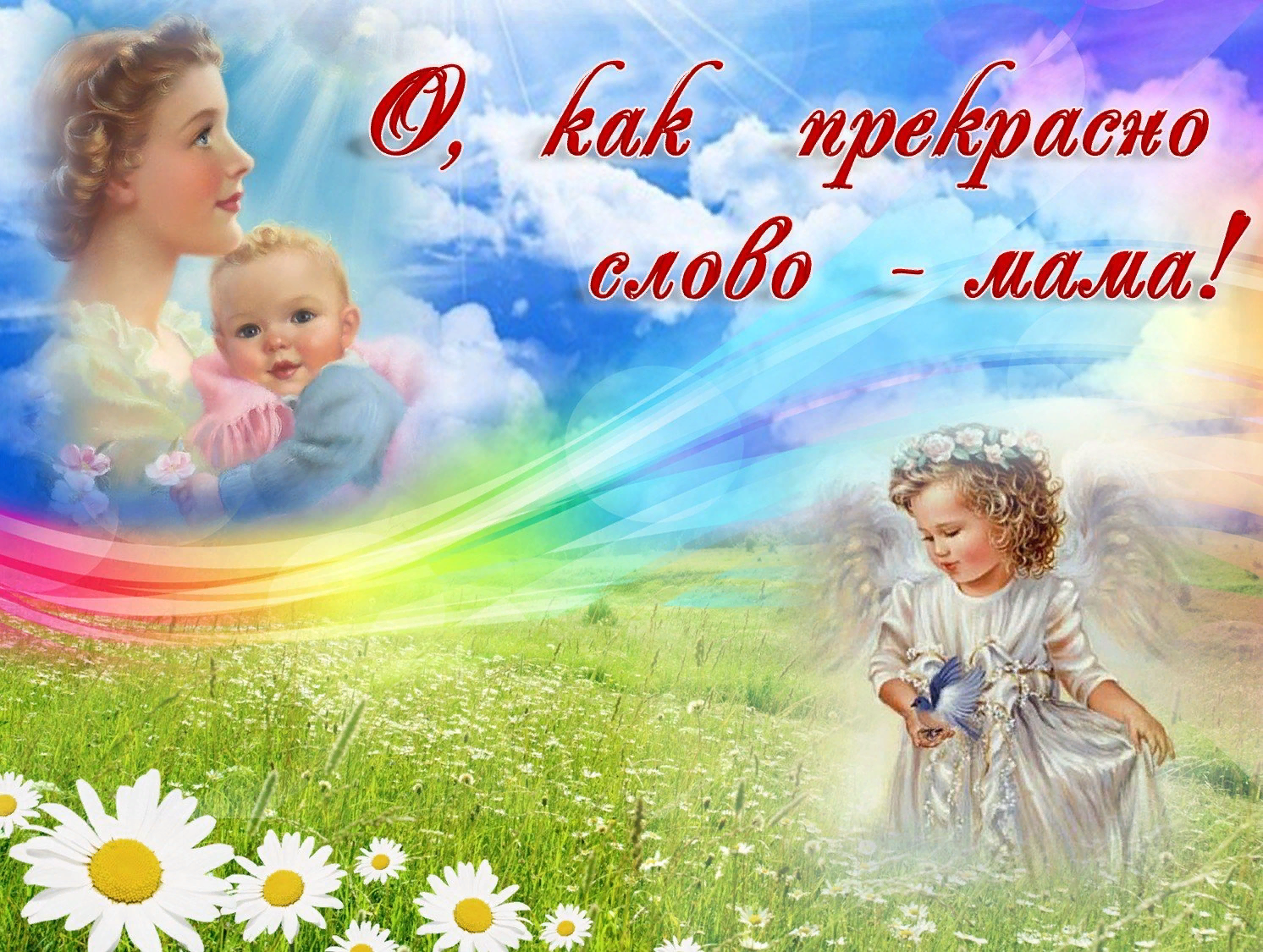 От чистого сердца простыми словами давайте друзья потолкуем о маме. Мы любим ее, как надежного друга, за то, что у нас с нею всё сообща.
 Мы любим ее и зато, что порою становятся строже в морщинках глаза. Но стоит с повинной прийти головою, исчезнут морщинки, умчится гроза.
 За то, что всегда без утайки и прямо мы можем открыть ей сердце своё. И просто за то, что она наша мама. Мы крепко и нежно любим её.
 Люблю тебя мама, за что не знаю. Наверно за то, что дышу и мечтаю. И радуюсь солнцу и светлому дню, за это тебя, я родная люблю. За небо, за ветер, за воздух вокруг. Люблю тебя мама, ты лучший мой друг!
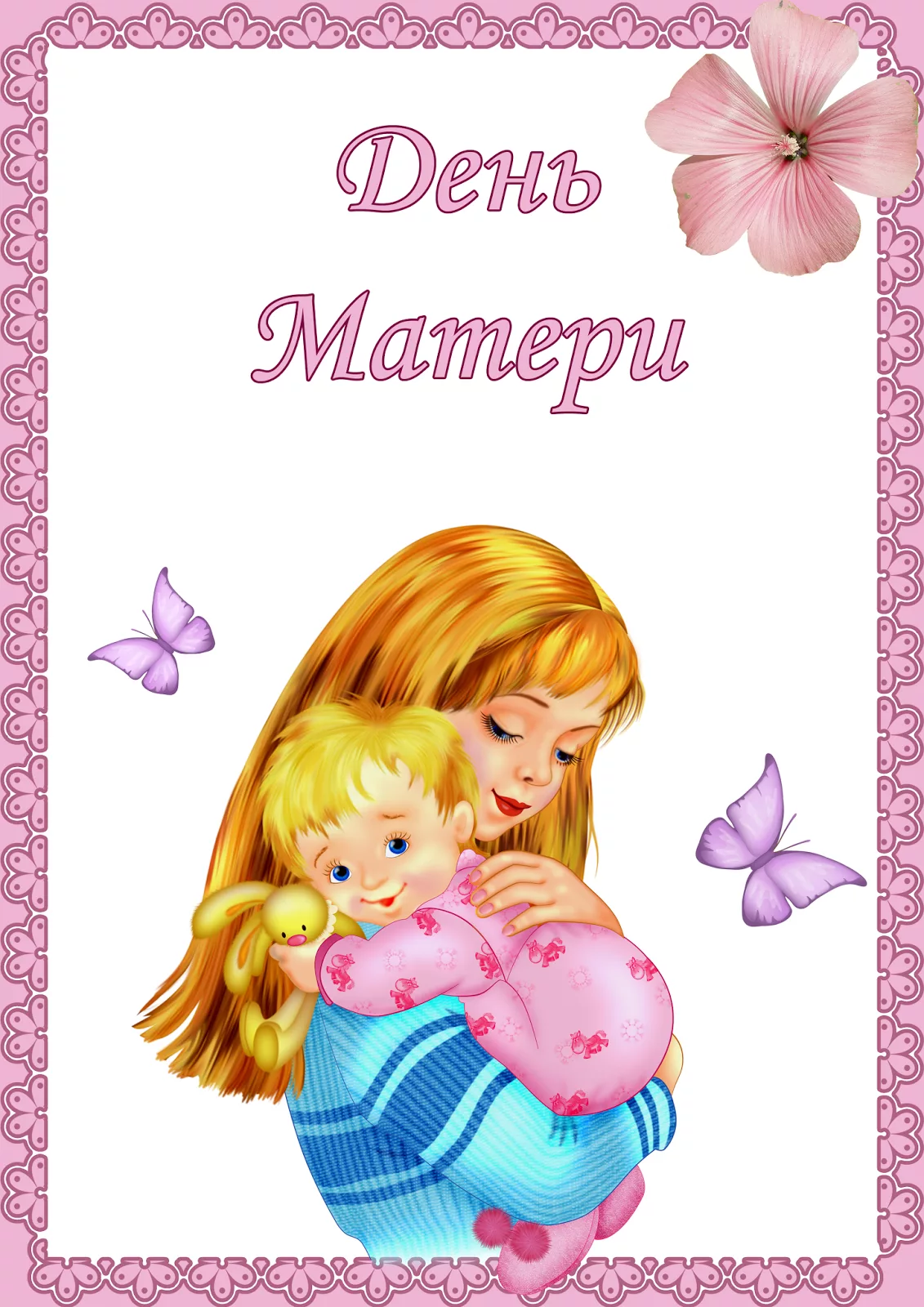 ДЕНЬ МАТЕРИ!
Мама - это небо!Мама - это свет!Мама - это счастье!Мамы лучше нет!
Мама - это сказка!Мама - это смех!Мама - это ласка!Мамы любят всех!
ПОСЛОВИЦЫ И ПОГОВОРКИ
Матушкин гнев, что весенний снег: и много его выпадает, да скоро растает.
Одна у человека родная мать, одна у него и Родина.
Родная земля - матушка, чужая сторона - мачеха.
Птица рада весне, а младенец матери.
Нет милее дружка, чем родная матушка.
При солнышке тепло, при матушке добро.
Материнская молитва со дна моря вынимает (достаёт)
Кто мать и отца почитает, тот вовеки не погибает.
От слова тёплого ……………….. Зазеленеет старый пень 
Когда услышит………
Если больше есть не в силах- Скажем маме мы: ………
Когда бранят за шалости, Говорим:…. 
И во Франции и в Дании На прощанье говорят:.….
СПАСИБО
ДОБРЫЙ ДЕНЬ
СПАСИБО
ПРОСТИ, ПОЖАЛУЙСТА
ДО СВИДАНИЯ
радость, веселье
восторг
упадок сил, уныние
светлое, приятное чувство
грустное, неуверенное
тревога, напряжение
спокойствие
ЦВЕТ ТВОЕГО НАСТРОЕНИЯ
СПАСИБО ЗА ВНИМАНИЕ!СЛУШАЙТЕСЬ СВОИХ МАМ.